Образы главных героев романаА. С. Пушкина «Дубровский»
Автор: Доржиева Н.В., учитель русского языка и литературы
ЦЕЛЬ:
Составить галерею героев романа А. С. Пушкина «Дубровский» на основе
Основные этапы работы:
Проанализировать образы основных героев романа: К. П. Троекурова, А. Г. Дубровского, В. Дубровского, М. Троекуровой; 
Изучить прототипы и архетипы героев;
Составить портретную характеристику героев;
Изучить произведения изобразительного искусства, киноискусства, созданные на основе романа А. С. Пушкина «Дубровский»;
Сгенерировать цифровые иллюстрации на основе составленных портретных характеристик героев.
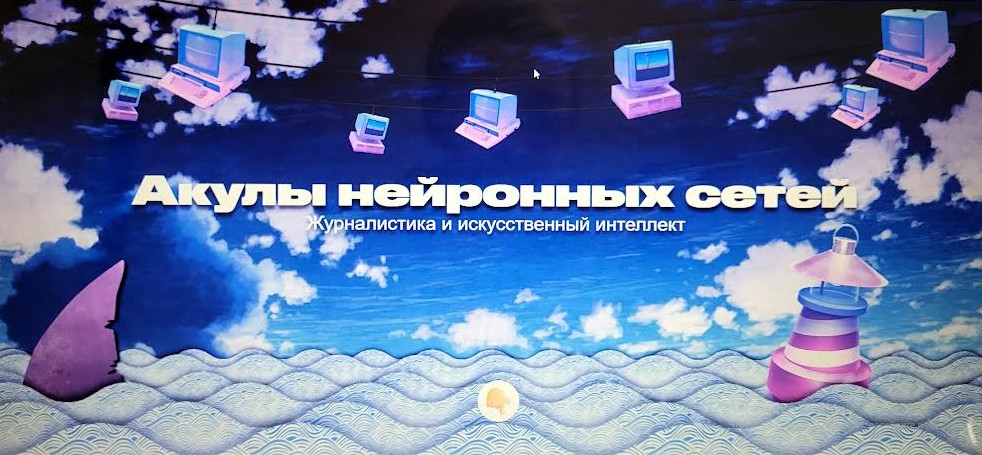 https://myneuralnetworks.ru/generating_images_from_text/
Интерпретация романа в разных видах творчества
Кирила Петрович Троекуров
Художественные 
иллюстрации
Образы из 
кинокартин
Цифровые 
иллюстрации
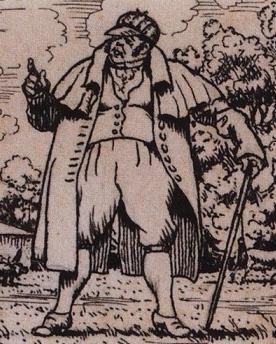 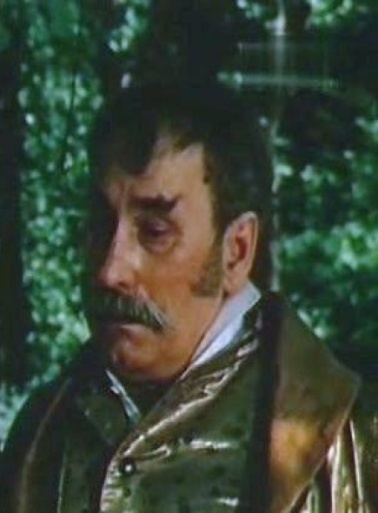 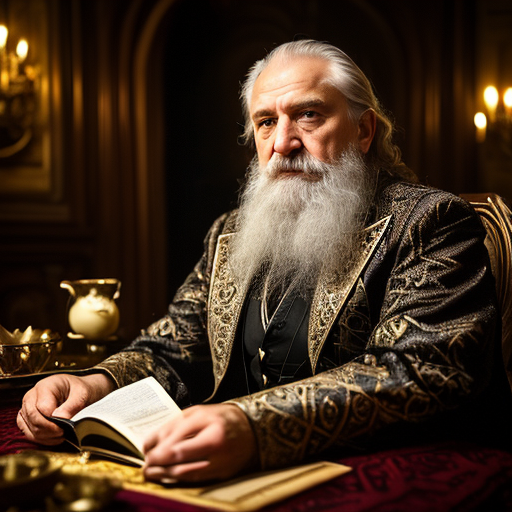 Андрей Гаврилович Дубровский
Художественные 
иллюстрации
Образы из 
кинокартин
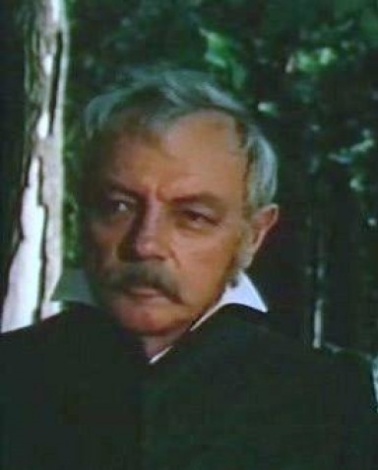 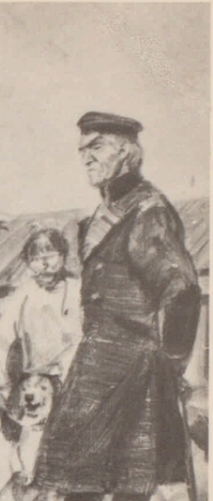 Цифровые 
иллюстрации
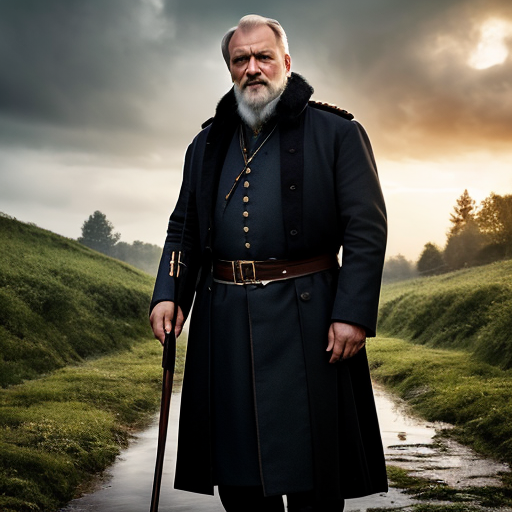 Владимир Дубровский
Художественные
 иллюстрации
Цифровые 
иллюстрации
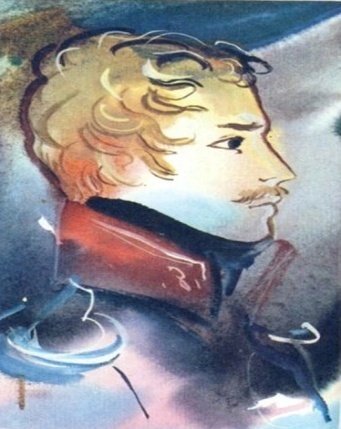 Образы из 
кинокартин
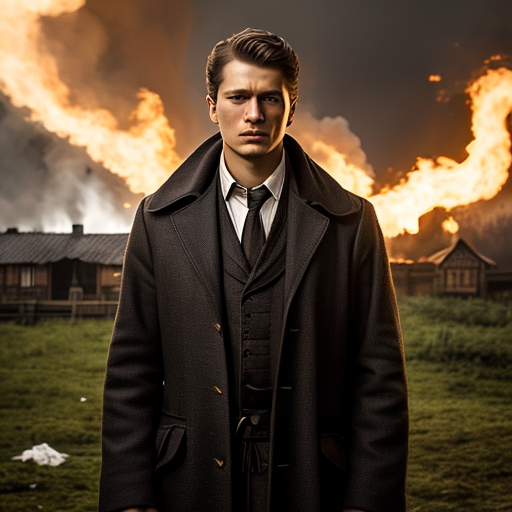 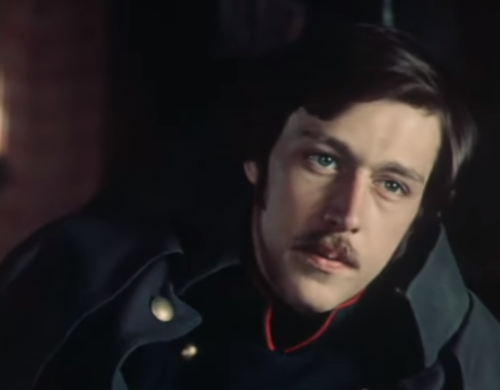 Маша Троекурова
Художественные 
иллюстрации
Образы из 
кинокартин
Цифровые 
иллюстрации
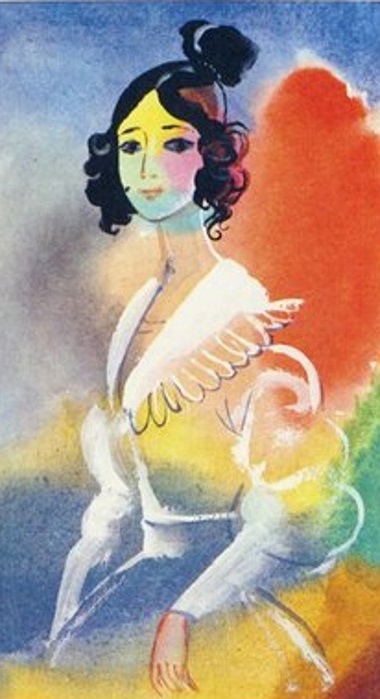 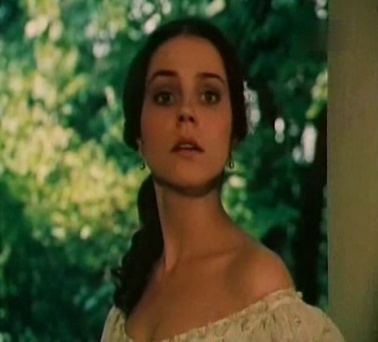 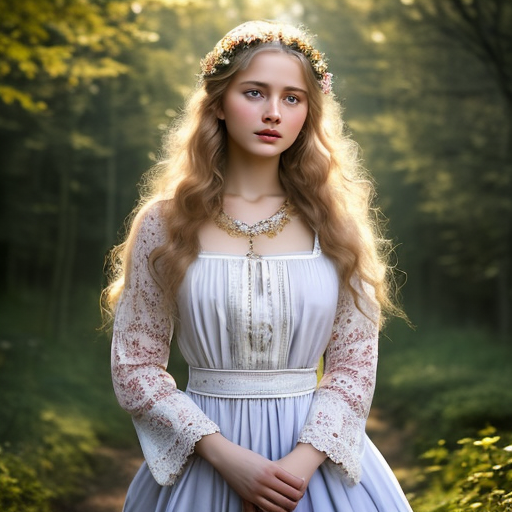 Троекуров на псарне
Художественные 
иллюстрации
Цифровые 
иллюстрации
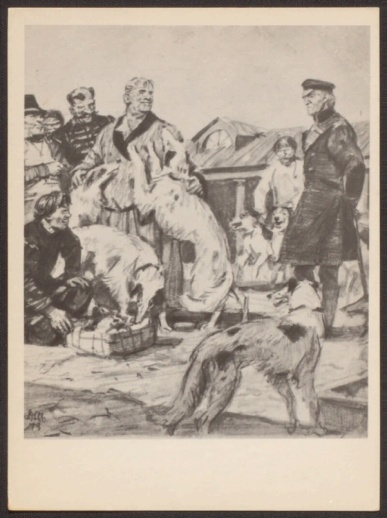 Образы из 
кинокартин
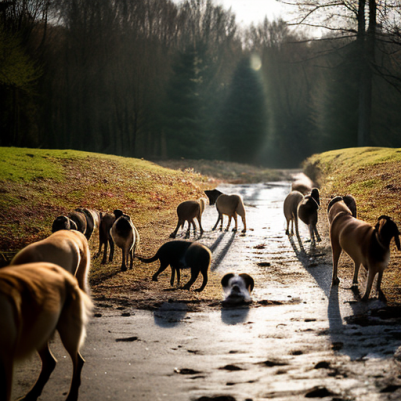 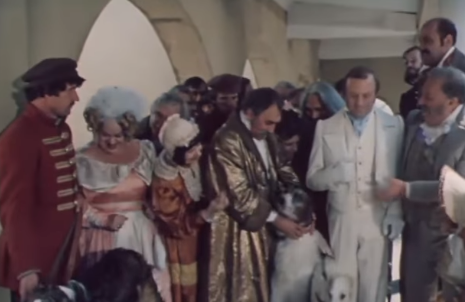 Пожар в усадьбе
Цифровые 
иллюстрации
Художественные 
иллюстрации
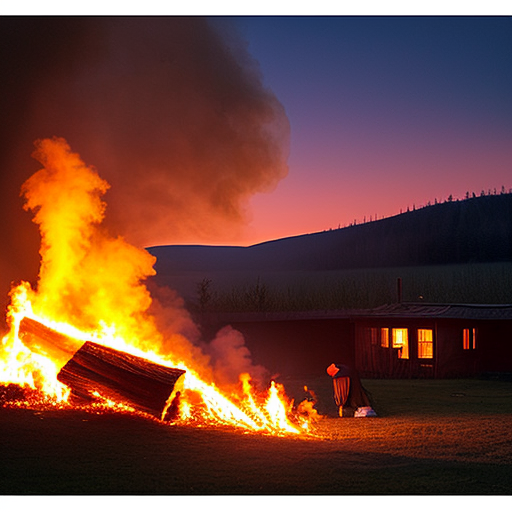 Образы из 
кинокартин
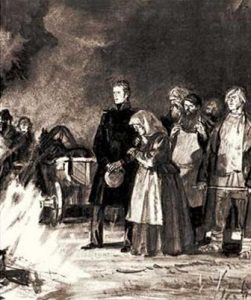 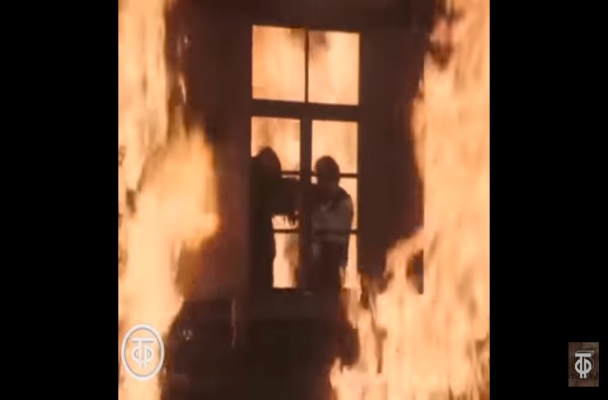 Спасение Маши
Художественные 
иллюстрации
Образы из 
кинокартин
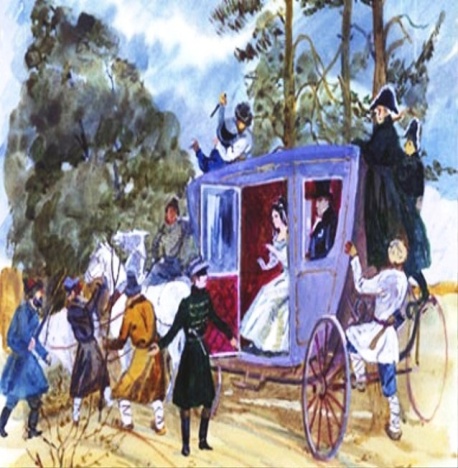 Цифровые 
иллюстрации
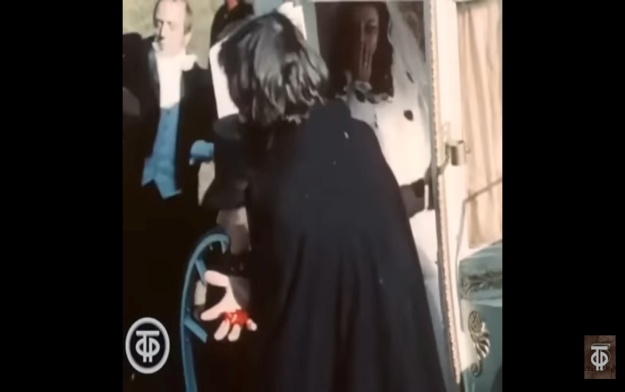 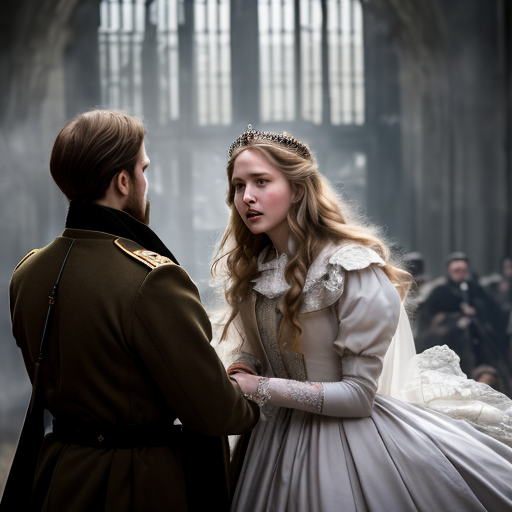 Дефорж и медведь
Цифровые 
иллюстрации
Художественные
 иллюстрации
Образы из 
кинокартин
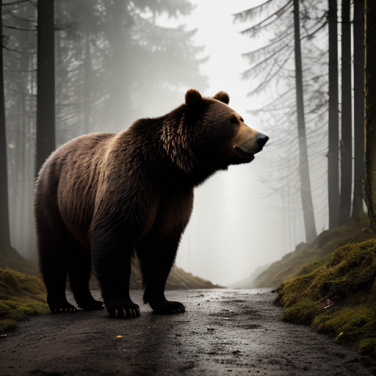 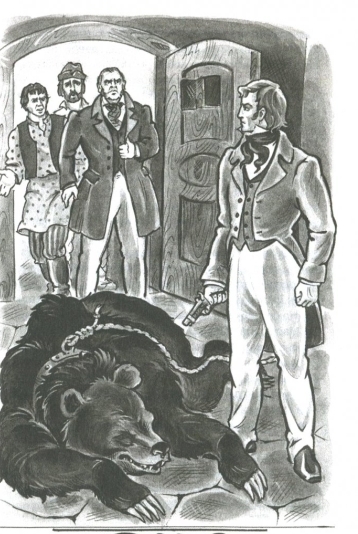 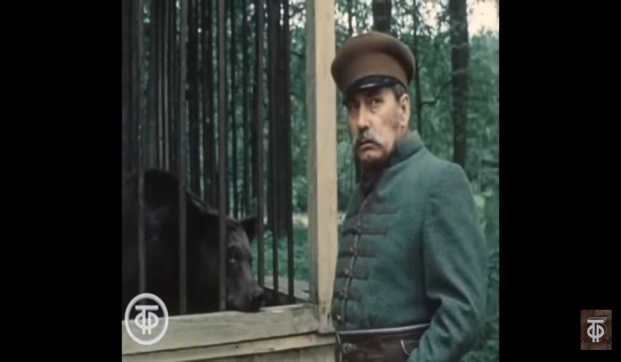 Последний бой
Художественные 
иллюстрации
Цифровые иллюстрации
Образы из 
кинокартин
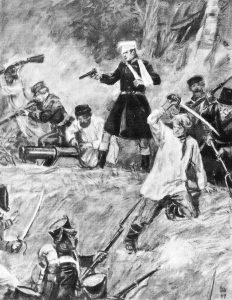 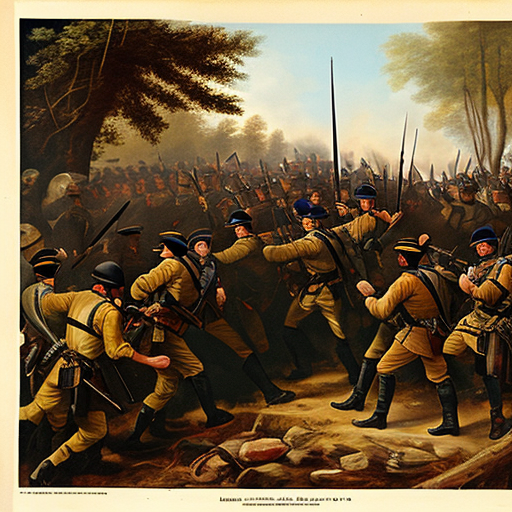 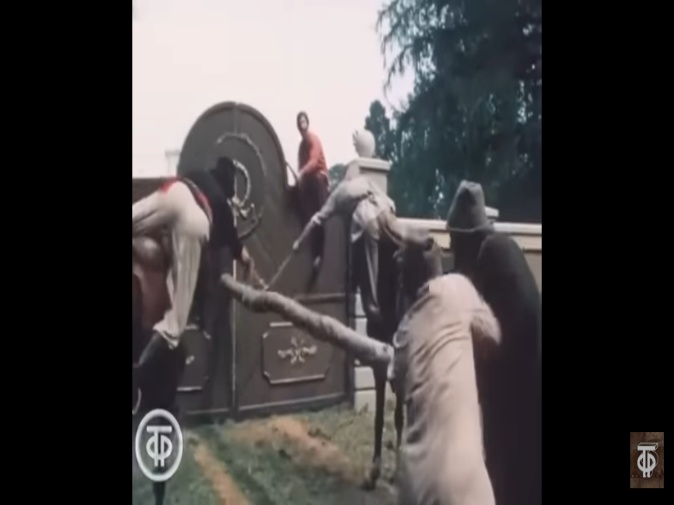 СПАСИБО ЗА ВНИМАНИЕ